Концепция оценки качества основного общего образования: предметные, метапредметные, личностные результатыВоронцов А.Б., эксперт  ИПОП «Эврика»
1 часть 
содержание образования и образовательные  результаты
1.Содержание образования  как основа для появления новых образовательных результатов
ТЕЗИС :
Без существенных изменений в содержании образования невозможно получить современных образовательных результатов как требование ФГОС
Вопрос:
     Назовите  хотя бы несколько (до пяти) проявлений изменений в содержании начального начального общего образования, которые появились с введение ФГОС НОО.
Периодизация культурного развития  по Д. Б. Эльконину
7 лет                                                     10 лет                                     15 лет
освоение знаковых средств
освоение смыслов
4
Теория культурного развития Л. С. Выготского и ее главная составляющая – периодизация развития, предложенная Д.Б. Элькониным
«Культурное развитие»  представляется через соотношение двух жизнедеятельностных линий, которые по очереди доминируют по ходу взросления ребенка. 
Одна из линий (операционно-техническая) отображает динамику рефлексивного освоения средств/способов действия, 
а другая (смыслообразующая)   освоение аффективно-смысловой стороны накопленных возможностей, которая опробуется в инициативном продуктивном действии
Развитие теории  периодизации Д.Б.Эльконина (по В.И. Слободчикову)
Противоположный  вектор  мотивации детей в образовании
В начальной школе (период становления со=бытийности) ребенок нацелен на освоение и принятие, нового слоя культурных содержаний (средств действия и форм отношений с другими)
В основной школе (период реализации само=бытности) он нацелен на поиск себя и своего места в новой со=бытийности. 
Таким образом можно зафиксировать, что на первом этапе (начальная школа) педагогический смысл взаимодействия учителя и учащегося состоит в преодолении индивидуальности ребенка с тем, чтобы вписать ее в рамки культурных форм действия, а на следующем этапе – в преодолении их формальной всеобщности в пользу вариативности, открывающей возможности культурной индивидуализации ребенка, т.е. обретения им себя в очередном слое со=бытийности
Старшая школа – встраивание  себя (со своей индивидуальностью) в разные коллективные группы и развитие в них своей  индивидуальности через освоения опять новых слоев культурного  содержания
Ориентиры  содержания образования
Основная школа – линия смыслообразования.
Образовательный процесс должен оказаться созвучен новой доминанте  личной инициативе и индивидуализации. 
Условия:
сведение к минимуму учительского контроля за ходом учебной деятельности в рамках дисциплин, которые осваивались с начала школы;
организация развернутой практики квазиисследования (т.е. учебной деятельности) на новом материале и с высокой степенью творческой самостоятельности;
организация практики инициативного опробования освоенных способов действия в широких задачных контекстах (например, в рамках проектов).
Педагогические  следствия:возрастные этапы
Ступень основного общего образования имеет несколько  возрастов:
первый этап - 5-6 классы, как образовательный переход через пробы построения учащимися индивидуальной образовательной траектории в учебной деятельности, обеспечивающий плавный и постепенный, без стрессовый переход обучающихся с одной ступени  образования на другую;
 второй этап – 7-9 классы, как этап самоопределения подростка через опробования себя в разных видах деятельности, координацию разных учебных предметов, построение индивидуальных образовательных маршрутов (траекторий) в разных видах деятельности, наличие личностно значимых  образовательных событий, что должно привести к становлению позиции как особого способа  рассмотрения вещей, удерживающего  разнообразие и границы возможный видений в учебном предмете (предметах).
8
Часть 2
Проектирование образовательных результатов
Современные образовательные результаты
ФГОС ОО -  собственно  результаты отсутствуют, сформулированы только требования к результатам
Ключевая задача:  переформатировать планируемые результаты так, чтобы, с одной стороны, они стали компактные , с другой стороны,  задать такие уровни освоения учебного материала, которые могли бы фиксировать индивидуальный прогресс учащегося
Необходима  интегративная характеристика образовательных результатов, где  понятийное знание (знание-действие) стала основой, как компетентностей, так и основой их личностного развития с учетом двух этапов возрастного развития
Опора на международный и отечественный опыт в области оценки качества образования
В большинстве национальных стандартах надпредметные результаты (компетентности, исследовательские и коммуникативные способности и пр.)   конкретизируются через предметные достижения, так что успешность освоения предмета оценивается именно по тому, насколько на предметном материале школьник может продемонстрировать именно надпредметную оснащенность
А как у нас? (рекомендации примерной ООП НОО)
Опора на международный и отечественный опыт в области оценки качества образования
Описание предметных достижений как правило в национальных стандартах носит        уровневый характер.
А как у нас? ( Рекомендации примерной ООП)
Два уровня получения результатов:
1) базовый  уровень – «выпускник научится» 
Задания типа:  «читать, записывать, сравнивать,  упорядочивать числа от нуля до миллиона»
2) углубленный уровень – «выпускник получит возможность»
Задания типа:  «планировать несложные исследования, сравнивать и обобщать информацию, классифицировать числа по одному или несколькими основаниям, объяснять свои действия»
«Уровень достижений, соответствующий планируемым результатам этой группы, могут продемонстрировать только отдельные обучающиеся, имеющие более высокий уровень мотивации и способностей».
Принципы конструирования образовательных результатов
1.Наличие сквозных универсальных (метапредметных) образовательных результатов и конкретизация их в отдельных предметах;
   2. Описание образовательных результатов должно носить уровневый характер: качественные и количественные уровни;
    3.Образовательные результаты должны носить операциональный характер.
Структура образовательных результатов
Блок 1. Метапредметные  результаты – образовательные результаты, выходящие за пределы одного  учебного предмета.
Учебная грамотность
8
Учебная грамотность
Пример диагностики
Группа показателей:  УЧЕБНАЯ ГРАМОТНОСТЬ
Показатель: Контрольно-оценочная самостоятельность
Индикатор (диагностическое проявление): определение критериев для оценки результатов действия
Диагностическое задание:
«Предложи критерии, по которым ты, если бы был учителем, оценил выполнение задания своими учениками:
Задание: Определи, какое число больше: 523+276+76   или 81+284+531»
Индикатор (диагностическое проявление): самооценка и оценка действий другого человека на основе заданных критериев (параметров).
Диагностическое задание: Выполни предыдущее задание сам и оцени свое решение по этим критериям.
Коммуникативная грамотность
Информационная  грамотность
Проектная задача как инструмент оценки коммуникативной и информационной грамотности
Проектная задача -  система или набор заданий, целенаправленно стимулирующих систему детских  действий, направленных на получение еще никогда не существовавшего в практике ребенка результата «продукта»,  в ходе решения которой происходит качественное изменение группы детей
ПЕРЕНОС ОБЩИХ СПОСОБОВ 
ДЕЙСТВИЯ В РЕАЛЬНУЮ
(МОДЕЛЬНУЮ) ЖИЗНЬ
ОТРАБОТКА ОТДЕЛЬНЫХ
ОПЕРАЦИЙ ВХОДЯЩИЙ
В СПОСОБ
СИСТЕМА 
КОНКРЕТНО-
ПРАКТИЧЕСКИХ ЗАДАЧ
ОБЩИЕ  СПОСОБЫ РЕШЕНИЯ
БОЛЬШОГО КРУГА
ЧАСТНЫХ ЗАДАЧ
ДЕЯТЕЛЬНОСТНОЕ  СОДЕРЖАНИЕ
СИСТЕМА  
ПРОЕКТНЫХ ЗАДАЧ
СИСТЕМА  
УЧЕБНЫХ ЗАДАЧ
Педагогическая технология деятельностного подхода
Технология  решения системы задач (развивающего обучения)
ЗАДАНИЕ 2
ЗАДАНИЕ 3
ЗАДАНИЕ 1
ОПИСАНИЕ 
МОДЕЛЬНОЙ СИТУАЦИИ
ИТОГОВОЕ ЗАДАНИЕ
Структура задачи
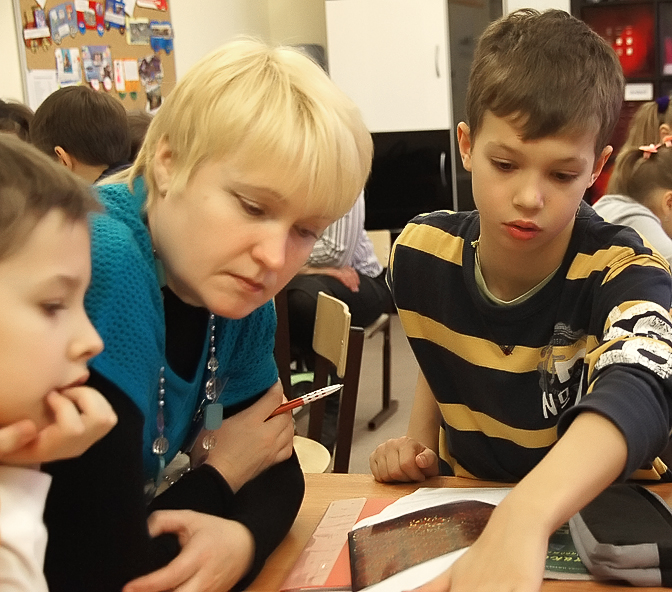 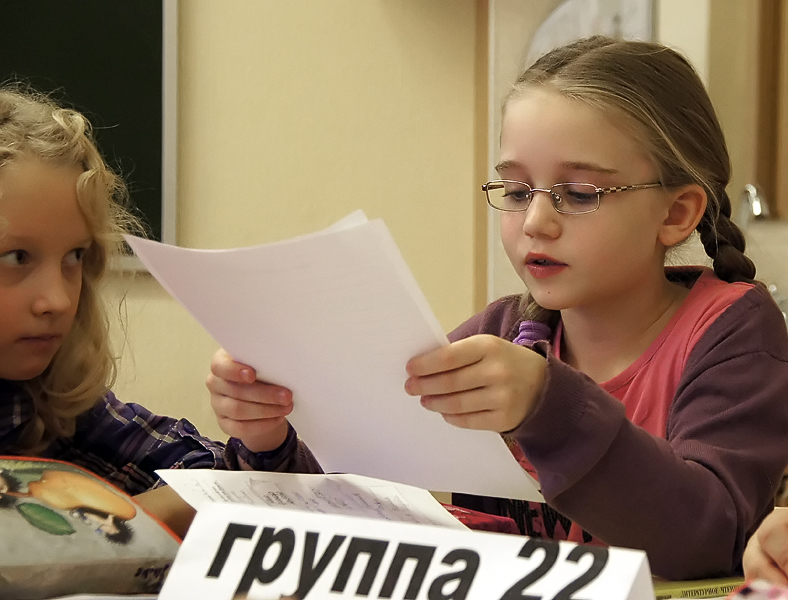 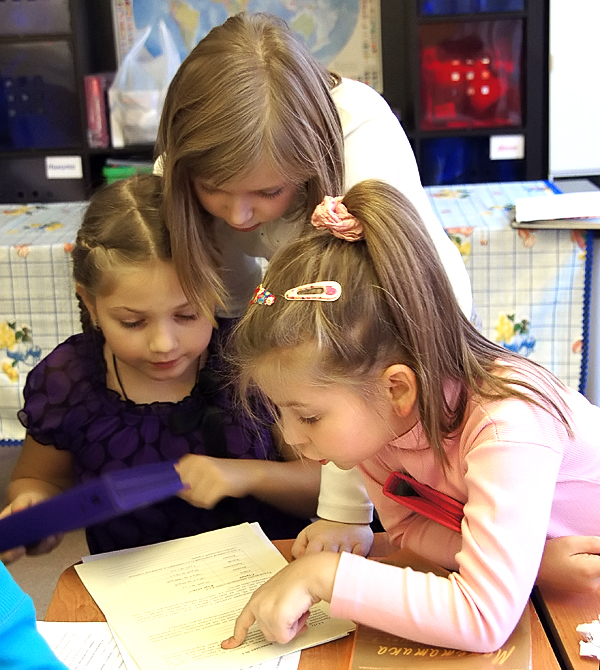 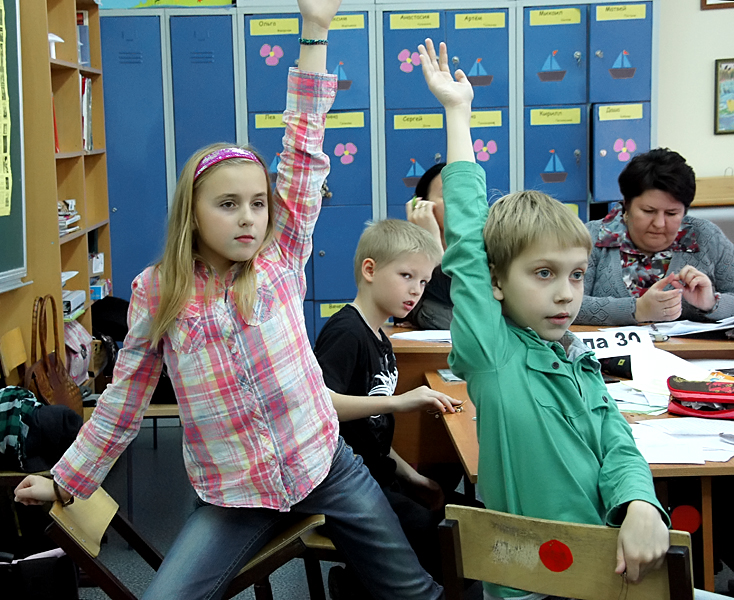 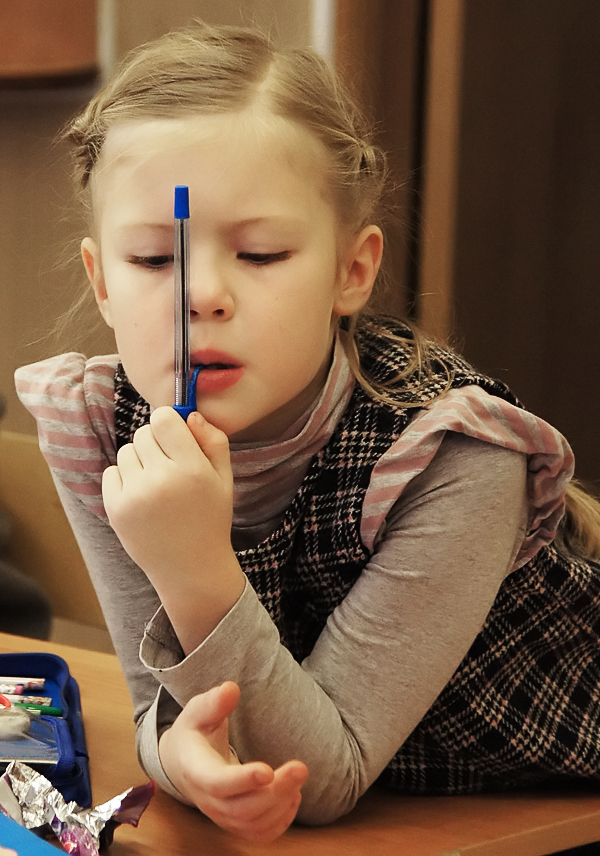 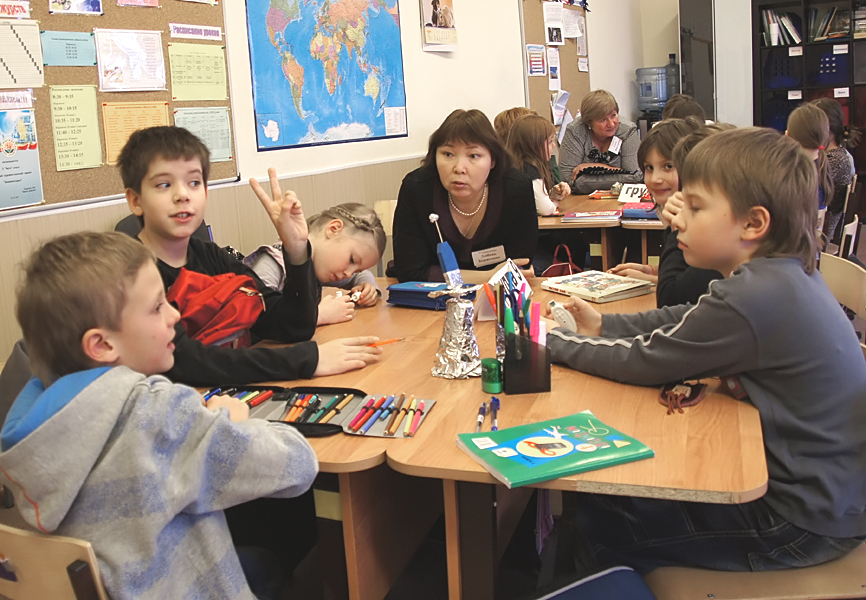 Решение межпредметных разновозрастных задач
работа экспертов в группах
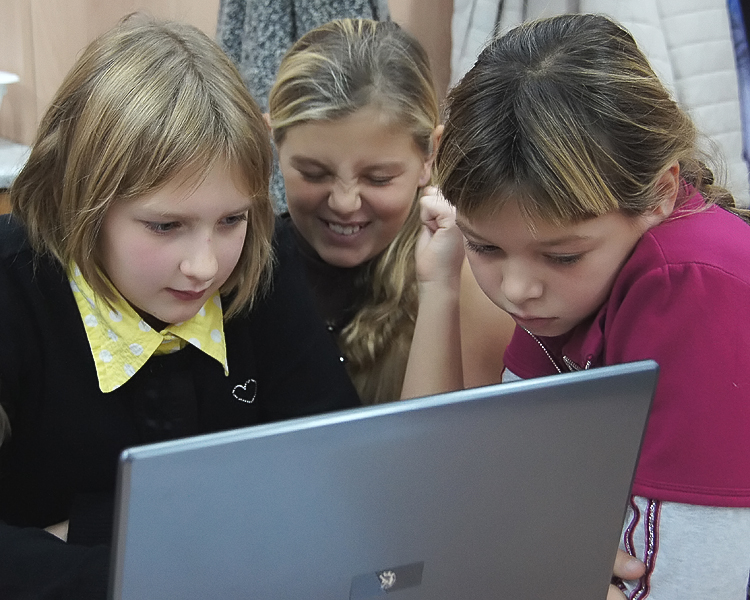 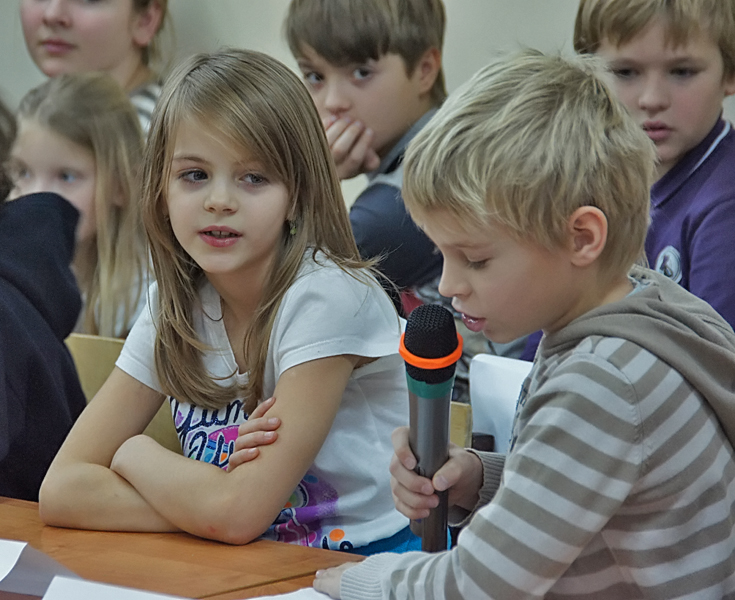 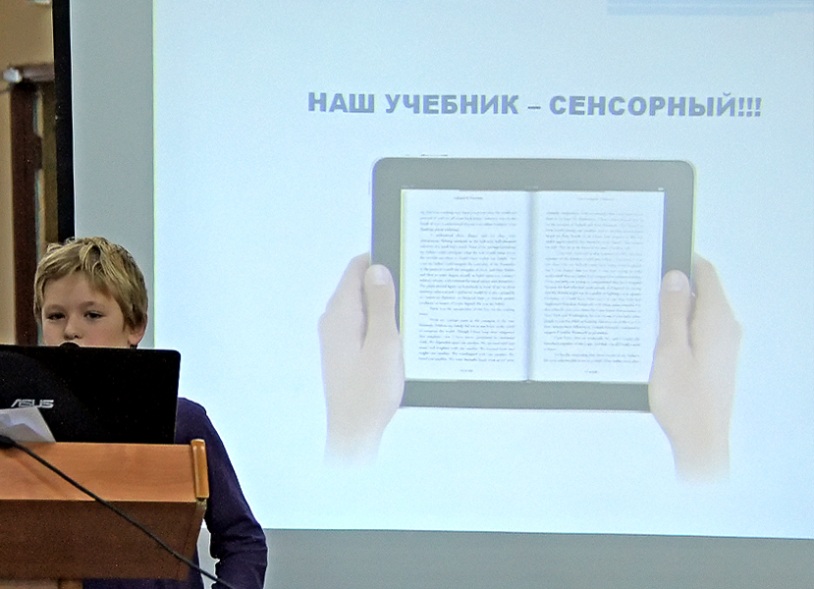 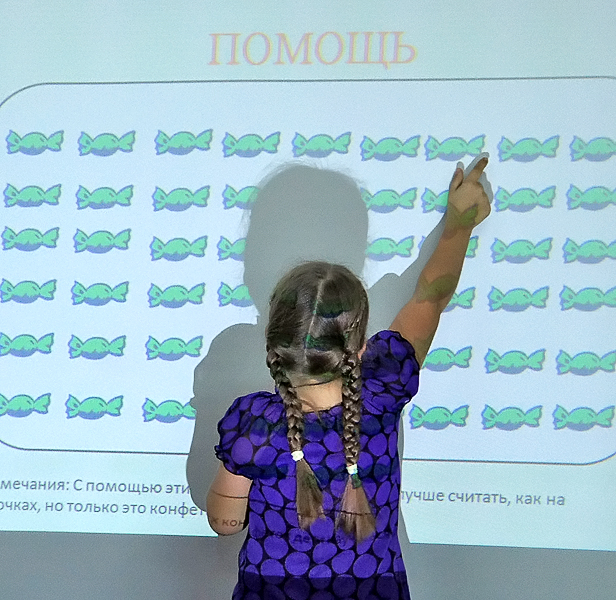 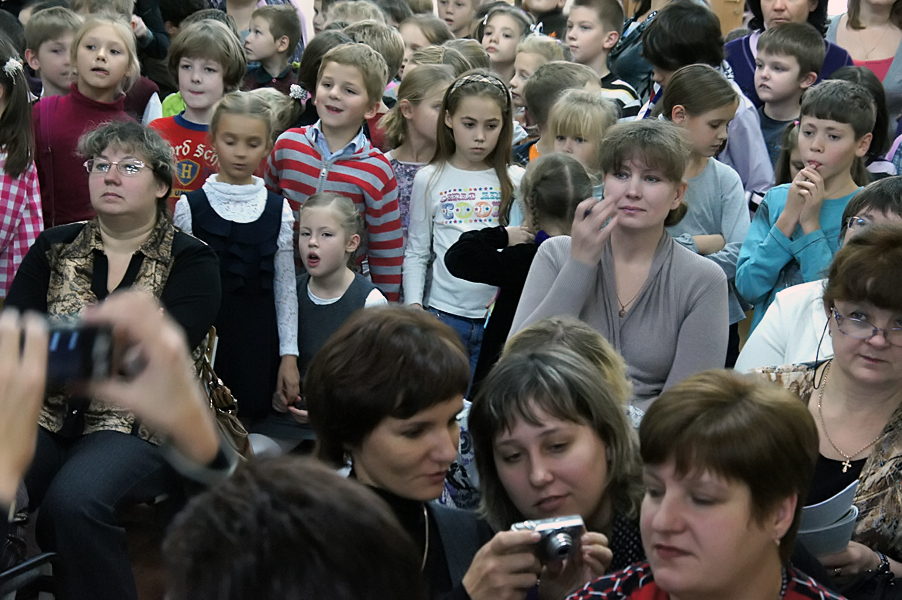 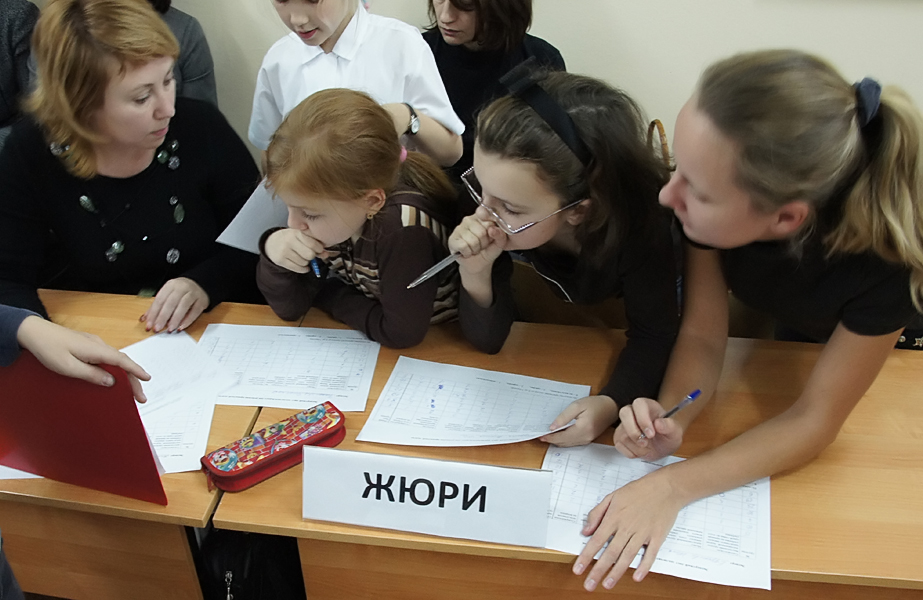 финальный день решения проектной задачи
презентация результата
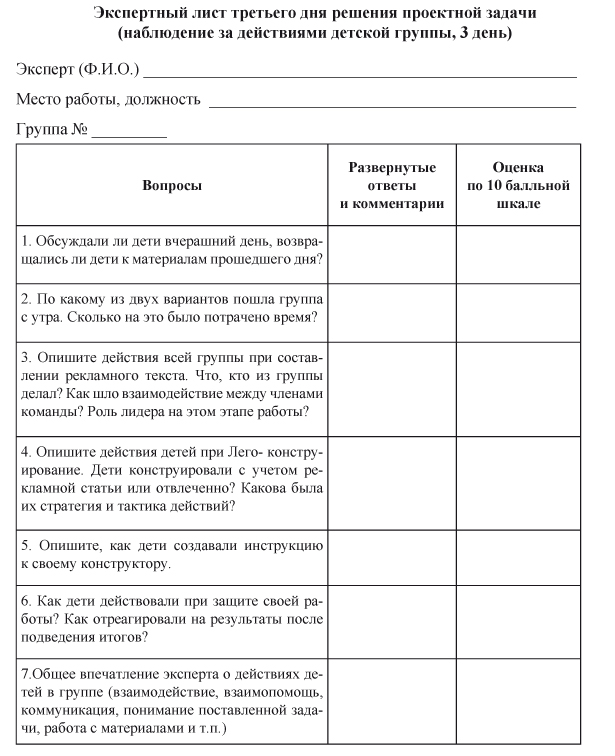 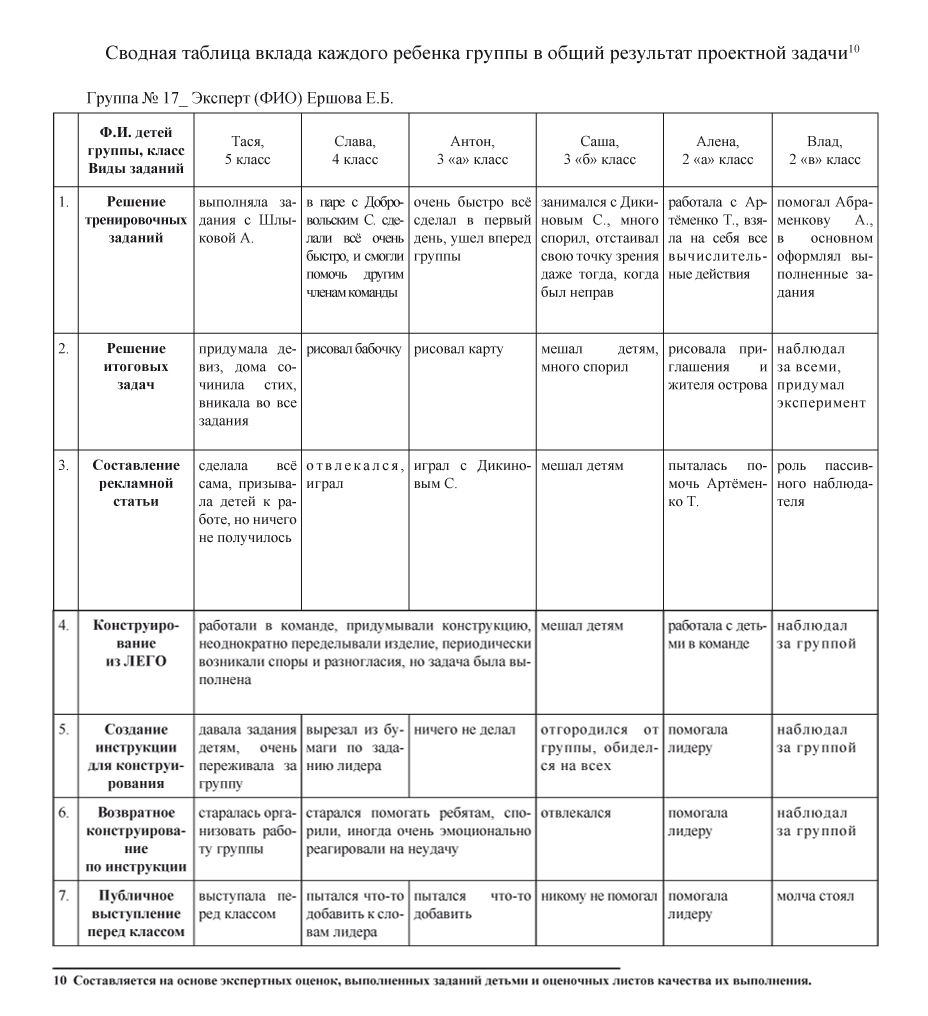 экспертные листы
сводная таблица вклада каждого ребенка группы 
в общий результат проектной задачи
наблюдения за действиями детской группы, 3 день
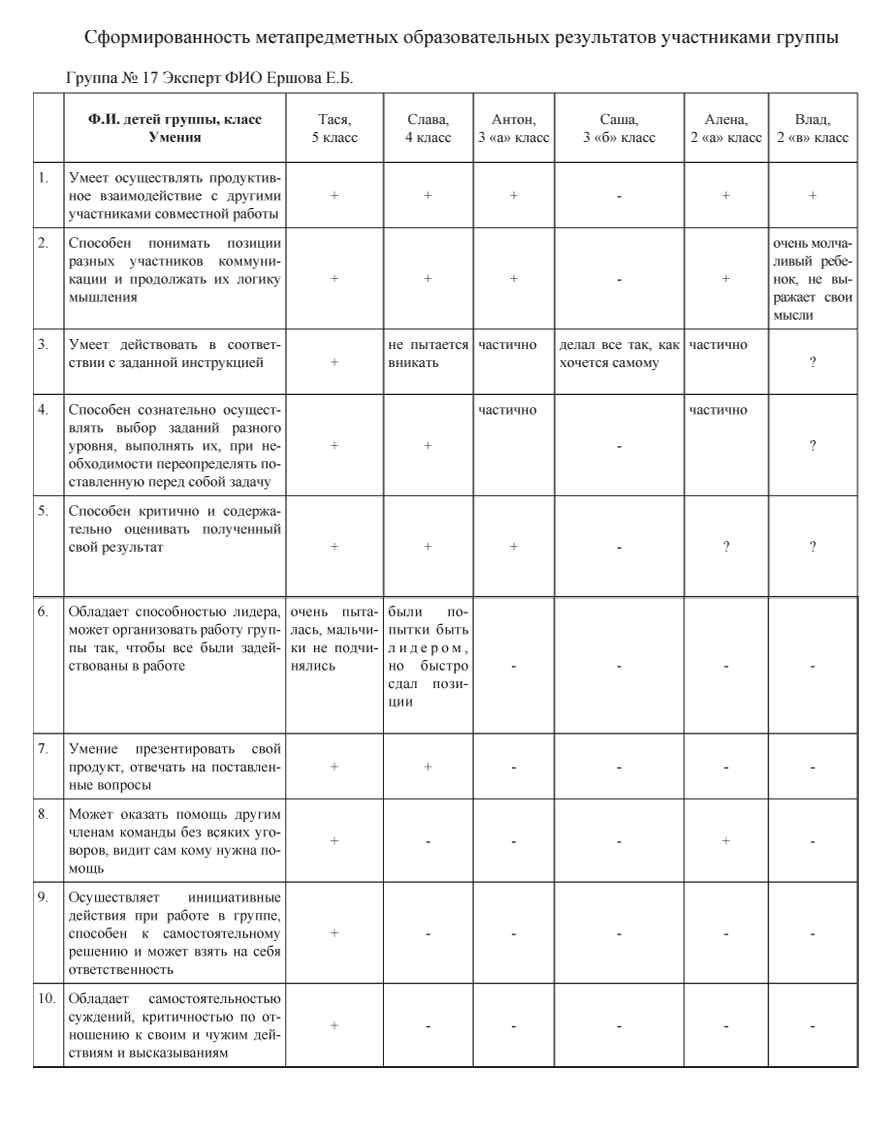 экспертный лист
сформированность метапредметных образовательных результатов участниками группы
Блок 2. Учебно-предметные компетентности (а не просто  предметные (академические знания)
Математическая грамотность
Языковая грамотность
Грамотность чтения
Естественно - научная грамотность
Художественная - эстетическая грамотность
Грамотность здоровья
Социально-политическая грамотность
Технологическая грамотность
Грамотность здорового образа жизни и безопасности
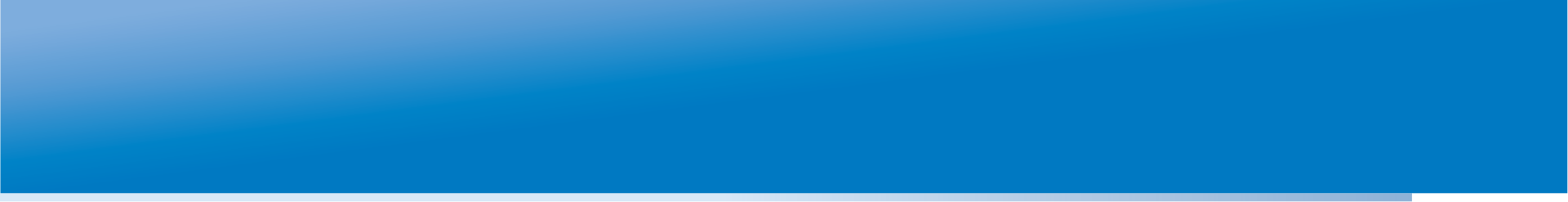 НАШ ПОДХОД*
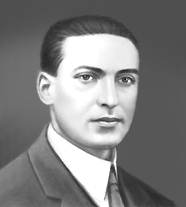 Основание для  разработки инструментария: представление об этапах присвоения предметных содержаний, опирающееся на модель «культурного развития» Л.С. Выготского
Предмет педагогической диагностики:  присвоение обобщенных способов действия, кристаллизованных в знаковых структурах 

Единицы содержания -  относительно целостные разделы предметных дисциплин

Главная точка отсчета - абсолютная культурная норма
* Группа специалистов под руководством  П.Г. Нежнова
[Speaker Notes: В основе этой модели – культурно-историческая теория Л.С. Выготского, а также работы его учеников и последователей – представителей деятельностного подхода. В рамках этой  модели на протяжении  последних  лет и ведется разработка отечественного  инструмента SAM (School Achievements Monitoring).]
ПРОЙДЕННАЯ ЧАСТЬ УЧЕБНОЙ ПРОГРАММЫ
ФУНКЦИОНАЛЬНЫЙ
УРОВЕНЬ
(ФОРМИРОВАНИЕ НОВОГО
СПОСОБА ДЕЙСТВИЯ)
РЕФЛЕКСИВНЫЙ УРОВЕНЬ
(ТРАНСФОРМАЦИЯ ИЗВЕСТНОГО СПОСОБА ДЕЙСТВИЯ)
РЕПРОДУКТИВНЫЙ УРОВЕНЬ 
(ДЕЙСТВИЯ ПО ОБРАЗЦУ)
Уровни учебных способов действий
ОСОБЕННОСТИ  ИНСТРУМЕНТА
ДИАГНОСТИКА  МЕРЫ ПРИСВОЕНИЯ КУЛЬТУРНЫХ СРЕДСТВ/СПОСОБОВ ДЕЙСТВИЯ  В ОБРАЗОВАТЕЛЬНОЙ МОДЕЛИ «КУЛЬТУРНОГО  РАЗВИТИЯ»
[Speaker Notes: Прояснить термин – присвоение предметных содержания]
Особенность  инструмента
Предмет тестирования – мера присвоения культурных средств и соответствующих им способов действия
ЗАДАНИЕ 1.1
ЗАДАНИЕ 1.2
ЗАДАНИЕ 1.3
ЗАДАНИЕ 2.1
ЗАДАНИЕ 2.2
ЗАДАНИЕ  2.3
ЗАДАНИЕ N.1
ЗАДАНИЕ N.2
ЗАДАНИЕ N.3
Содержательная основа теста – ТЕХНОЛОГИЧЕСКАЯ  МАТРИЦА 
(СИСТЕМА  СРЕДСТВ/СПОСОБОВ ОРИЕНТИРОВКИ ДЕЙСТВИЯ В ДАННОЙ ПРЕДМЕТНОЙ ОБЛАСТИ)
ЗАДАЧА 1
ЗАДАЧА 2
ЗАДАЧА   N
…
Результаты диагностики
РЕШАЕМОСТЬ ЗАДАЧ РАЗНОГО УРОВНЯ
УСРЕДНЕННЫЕ ПРОФИЛИ УСПЕШНОСТИ ПО РАЗНЫМ ПРЕДМЕТАМ
Результаты диагностики
ТИПЫ ПРОФИЛЕЙ УСПЕШНОСТИ
РЕЗУЛЬТАТЫ ДИАГНОСТИКИ ЧЕТВЕРОКЛАССНИКОВ, ОБУЧАВШИХСЯ ПО РАЗНЫМ СИСТЕМАМ
Блок 3. Личностные  результаты как социальный опыт ребенка
Осмысленное и ответственное построение личной жизненной траектории
образовательная самостоятельность, подразумевающая  умения школьника  создавать средства  для  собственного  продвижения, развития;
образовательная  инициатива – умение выстраивать свою образовательную траекторию, умение  создавать  необходимые для собственного  развития ситуации и адекватно их реализовать;
образовательная ответственность – умение принимать для себя решения о готовности действовать в определенных нестандартных  ситуациях
35
Блок 3. Личностные образовательные  результаты учащихся
3.1. Осмысленное и ответственное построение личной жизненной траектории
Инициатива – самостоятельность - ответственность
3.2.  Социальное действие и моральное поведение
 3.3.  Здоровье и безопасность
3. Качество  образования
Характеристики: успешность, мобильность и социализация ученика,  «цена» образования

Совокупность образовательных результатов, обеспечивающих возможность самостоятельного решения обучаемыми значимых для них проблем, для достижения которых требуется такое время, которое позволяет обучаемым заниматься и другими видами деятельности, значимыми для их развития
37